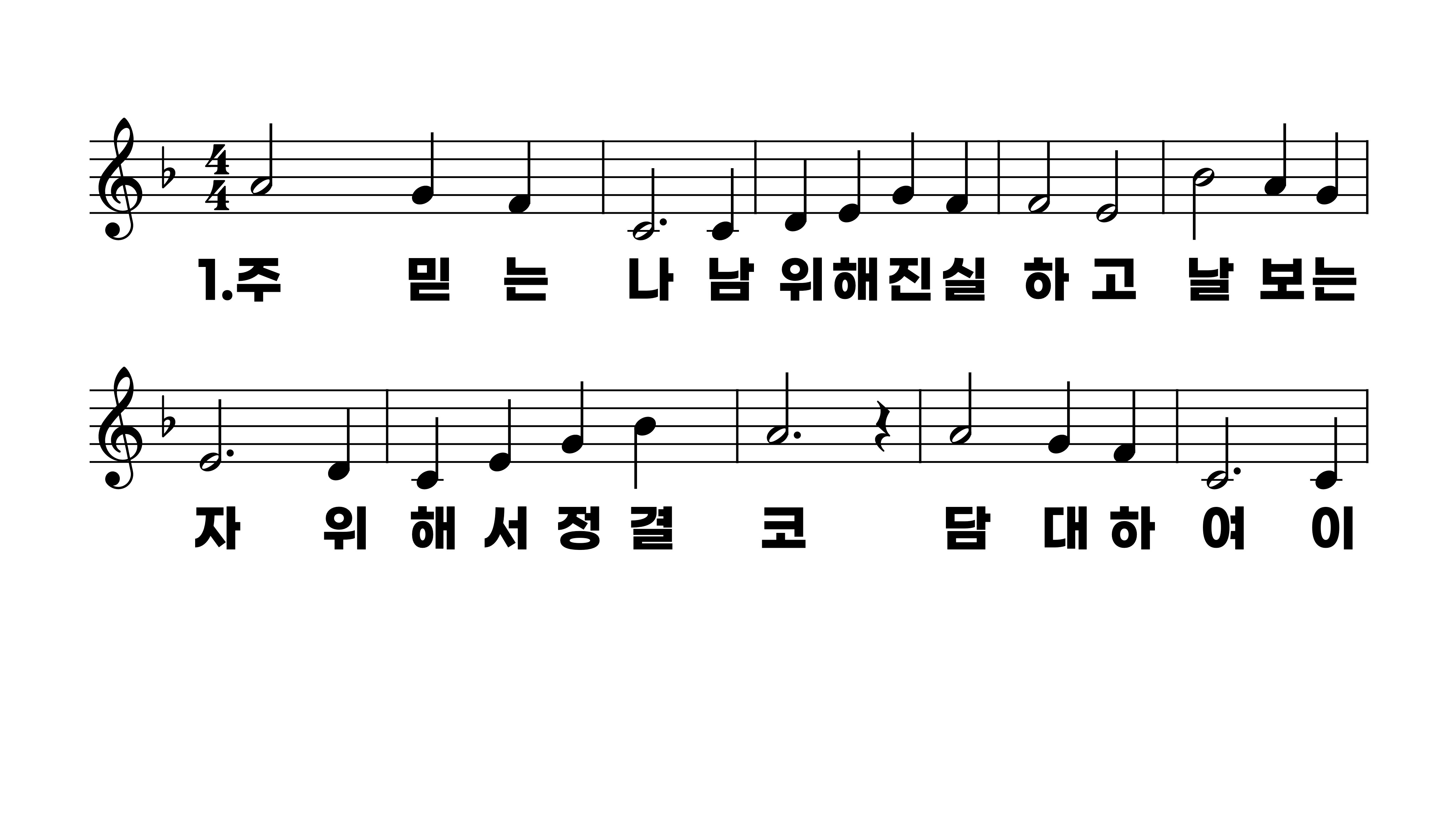 465장 주 믿는 나 남 위해
1.주믿는나남
2.저원수도내
3.늘바빠도나
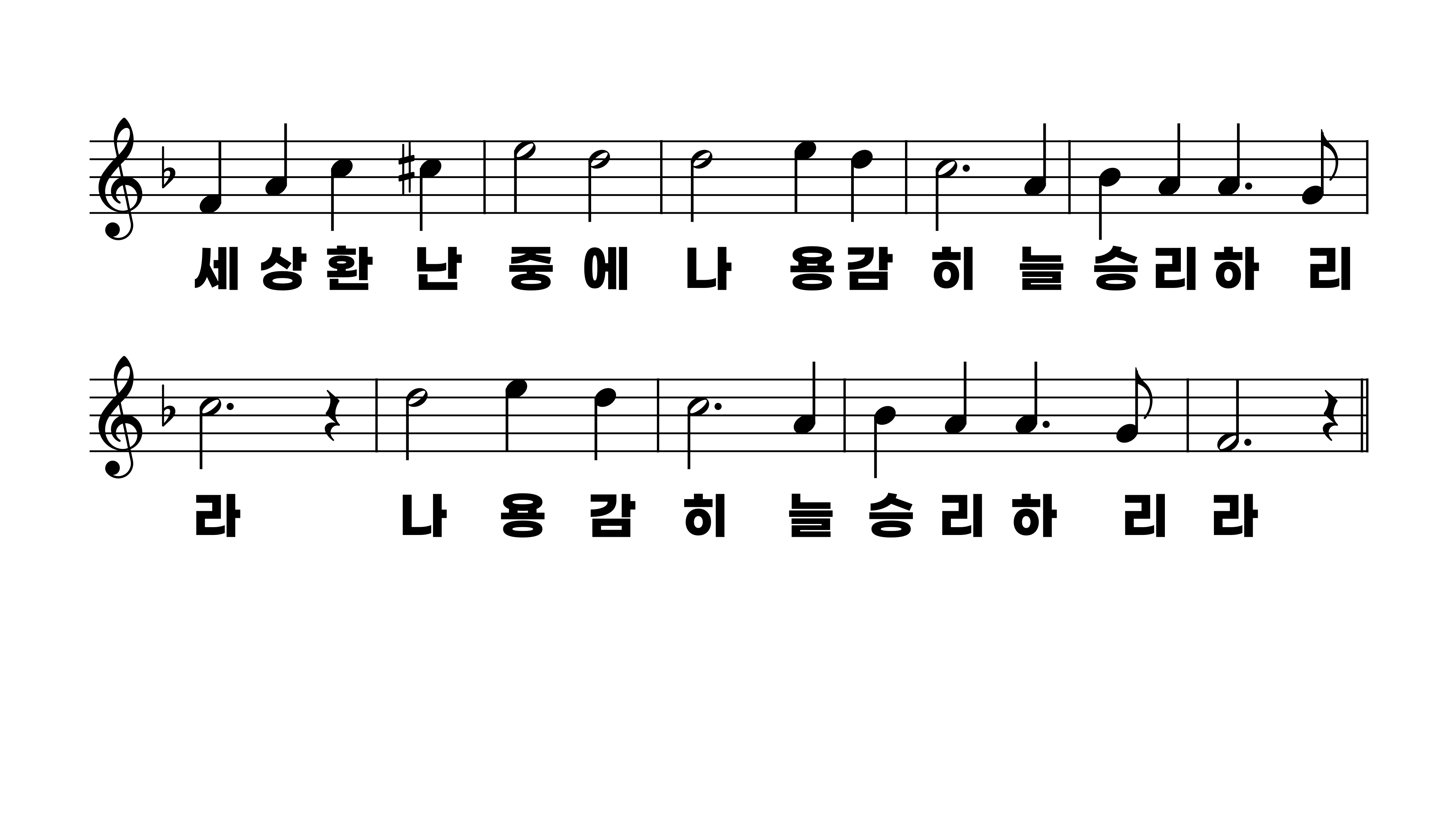 465장 주 믿는 나 남 위해
1.주믿는나남
2.저원수도내
3.늘바빠도나
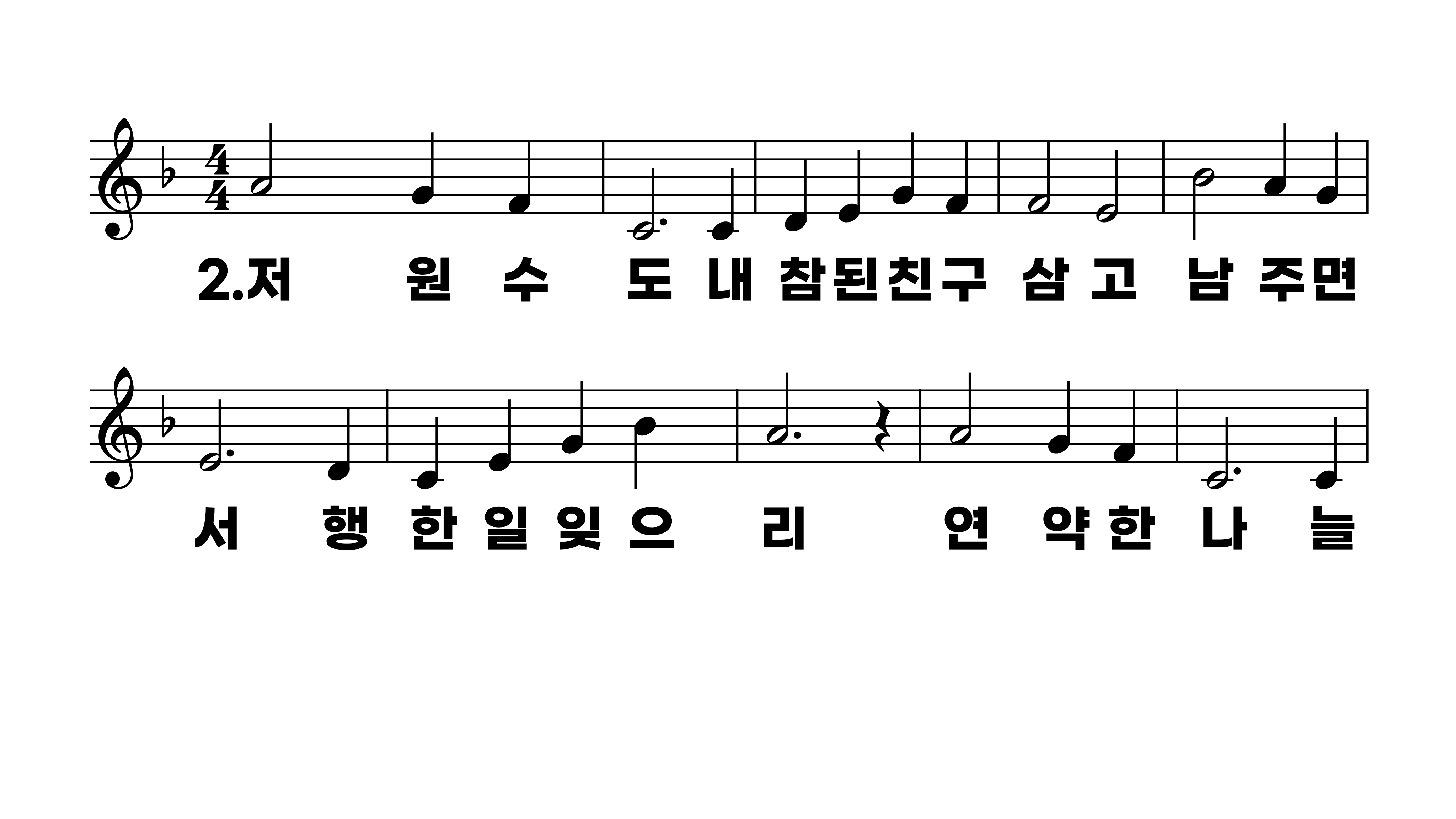 465장 주 믿는 나 남 위해
1.주믿는나남
2.저원수도내
3.늘바빠도나
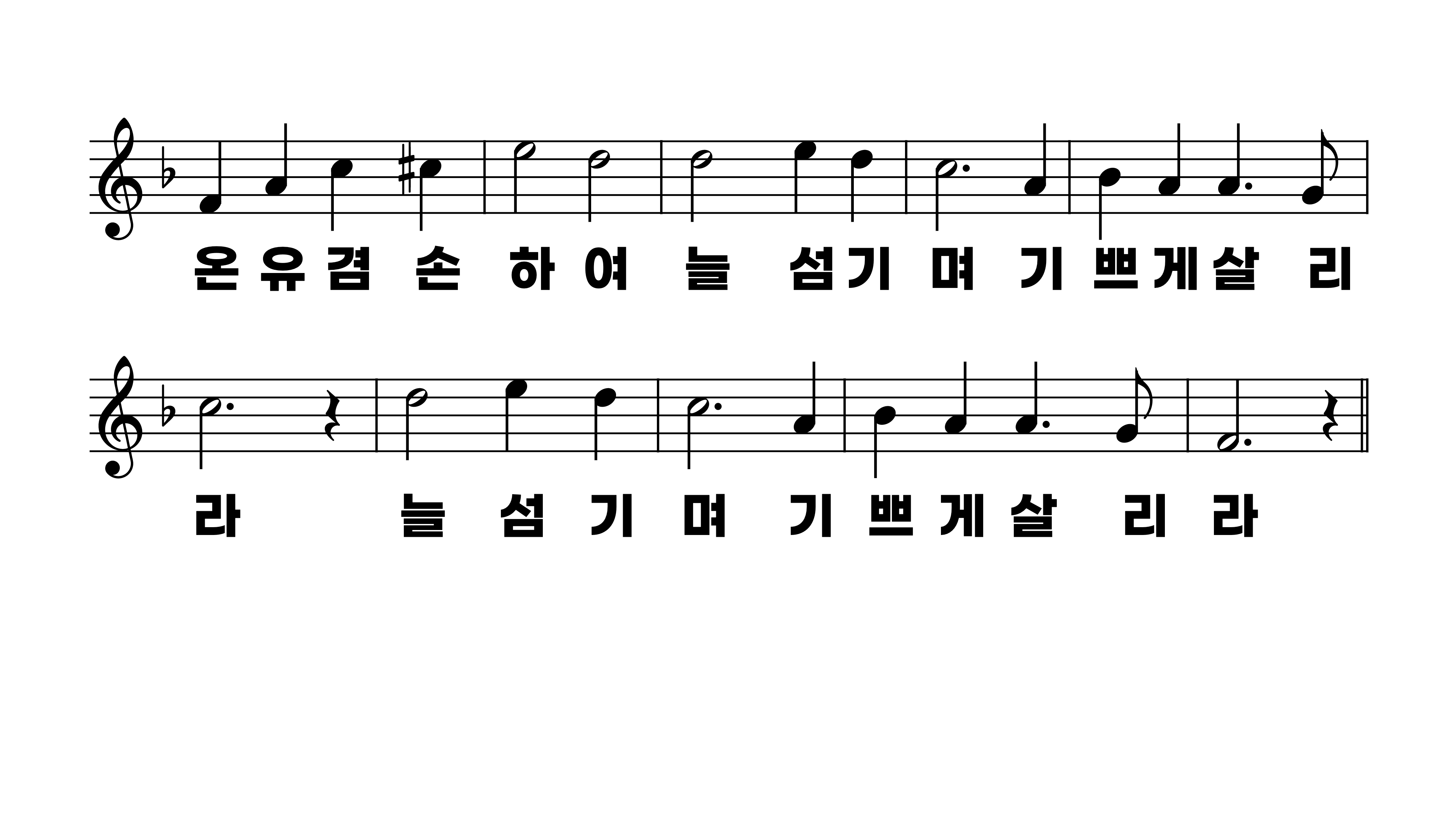 465장 주 믿는 나 남 위해
1.주믿는나남
2.저원수도내
3.늘바빠도나
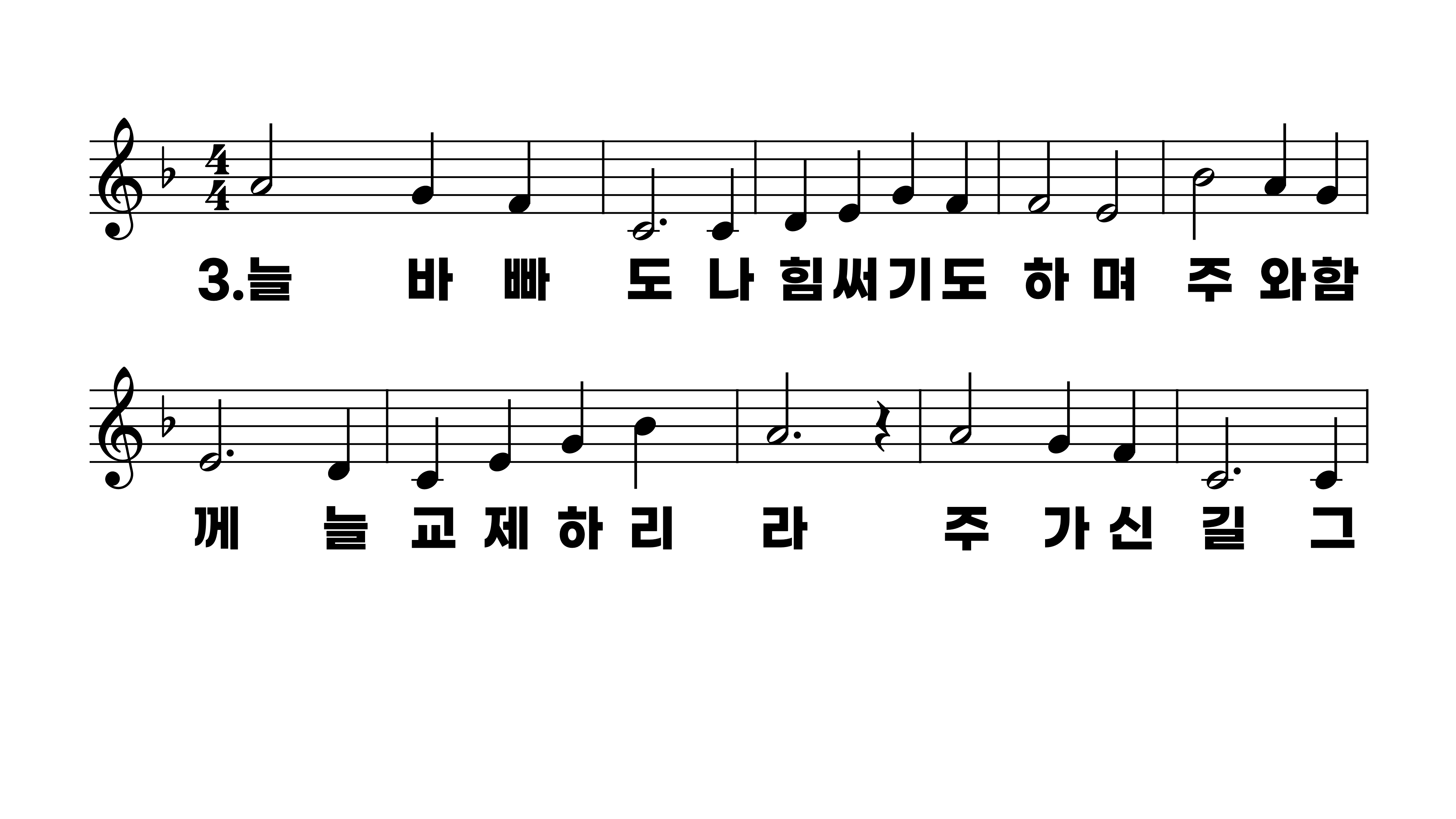 465장 주 믿는 나 남 위해
1.주믿는나남
2.저원수도내
3.늘바빠도나
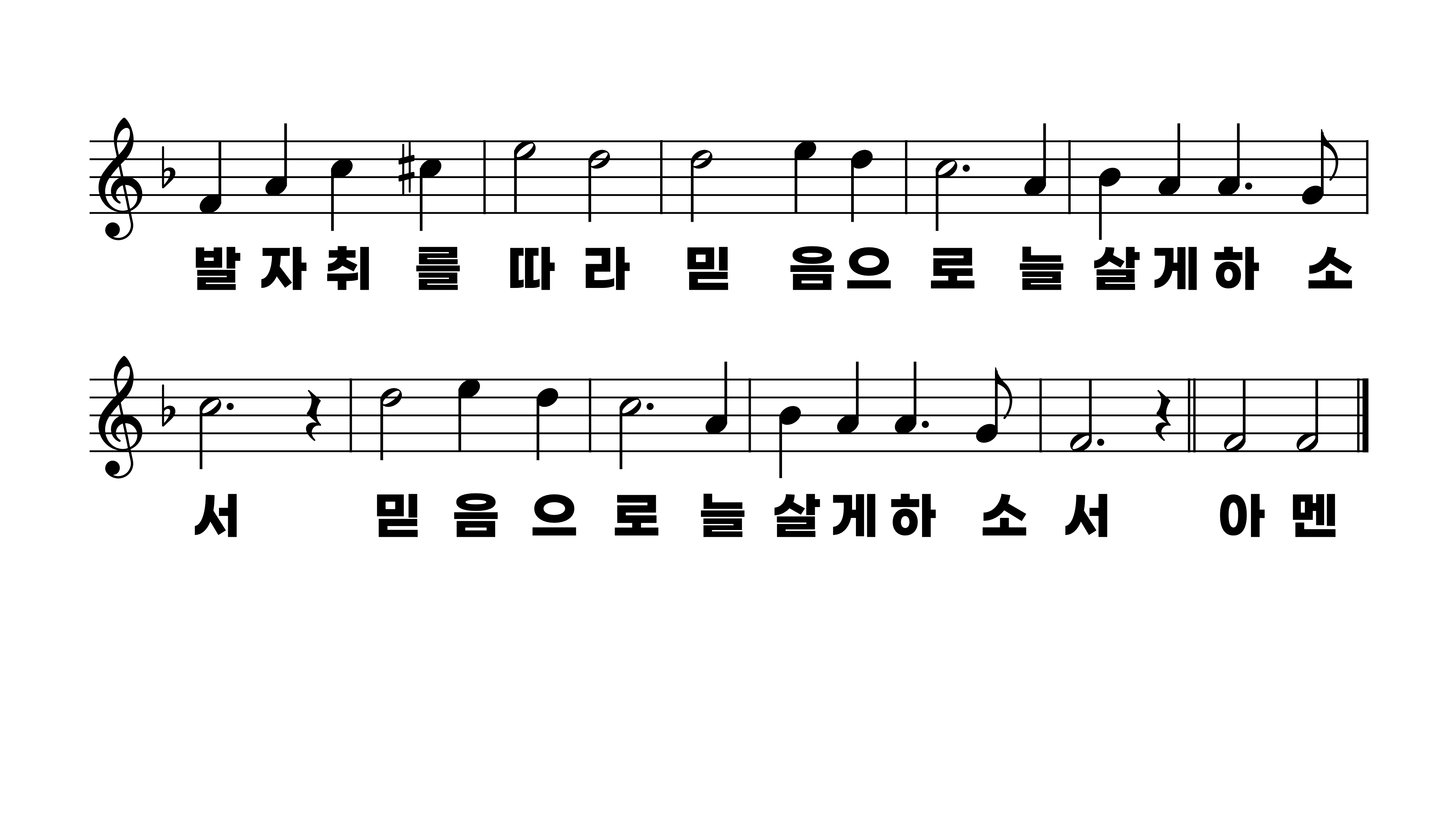 465장 주 믿는 나 남 위해
1.주믿는나남
2.저원수도내
3.늘바빠도나